SSHRC KSG  Information Session
25 June 2024
Agenda
What is a Knowledge Synthesis Grant?
KSG Overview
Topic: Envisioning Governance Systems that Work 
Stream 1
Stream 2
Merit Review Process
FAQs
How to Apply 
Questions / Contact Us
2
[Speaker Notes: Here is a summary of today's presentation. We will take your questions at the end of the presentation. Today we will focus on what is new for this international KSG funding opportunity.]
What is a Knowledge Synthesis Grant?
Knowledge Synthesis Grants support researchers in producing knowledge synthesis reports and evidence briefs that:
support the use of evidence in decision-making and the application of best practices
assist in developing future research agendas

Applicants must address the following three objectives in their proposals:
State of knowledge, strengths and gaps
Research data
Knowledge mobilization
3
[Speaker Notes: Applicants must address the following three objectives in their proposals:
State of knowledge, strengths and gaps
critically assess the state of knowledge of the future challenge theme under consideration from a variety of sources, as appropriate;
identify knowledge strengths and gaps within the theme;
acknowledge Indigenous knowledge systems and research methodologies when appropriate; and,
identify the most promising policies and practices related to the theme.
Research data
assess the quality, accuracy and rigour (i.e., methodological approaches) of current work in the field; and
identify strengths and gaps in the quantitative and qualitative data available.
Knowledge mobilization
engage cross-sectoral stakeholders (academic, public, private and not-for-profit sectors) and/or First Nations, Inuit and Métis rights holders throughout the project to mobilize knowledge related to promising policies and practices; and
use effective knowledge mobilization methods to facilitate the sharing of research findings with cross-sectoral stakeholders and Indigenous rights holders.]
KSG Overview
Opportunity funded by SSHRC, Canadian Institutes of Health Research (CIHR) and UK Research and Innovation's (UKRI) Arts and Humanities Research Council (AHRC) and Economic and Social Research Council (ESRC)

Knowledge Synthesis Grants are valued at C$30,000 and are for one year.

Researchers can include international comparisons and case studies in their proposal but must show how the research has the potential to inform policy issues in Canada (Stream 1) or Canada and/or the UK (Stream 2).
4
Topic: Envisioning Governance Systems that Work
Participants will explore the theme of “Envisioning Governance Systems that Work” which is one of the 16 global challenges identified through SSHRC’s ICF initiative. 

Further information on the theme can be found on the KSG funding opportunity page.

Resulting projects will help advance policy and decision-making across the academic, public, private and not-for-profit sectors to support a healthy, equitable and just Canadian society.
5
[Speaker Notes: Envisioning Governance Systems that Work is one of 16 global future challenges identified through SSHRC’s Imagining Canada’s Future initiative. These complex issues, identified in 2018 following an extensive foresight exercise, reflect key challenges that Canada and the world are likely to face over the coming decades. All the challenges cross multiple sectors and research disciplines and require broad collaboration to address.]
Stream 1 (Canada) & Stream 2 (International)
This Knowledge Synthesis Grant will have two streams:

Stream 1 will be reserved for applications submitted by an applicant affiliated with an eligible Canadian institution. SSHRC may fund up to 17 projects and CIHR may fund up to three projects for this stream.  

Stream 2 will be reserved for applications jointly submitted by two applicants, one based in Canada and the other in the UK, who are affiliated with eligible institutions in their respective countries. Up to 27 projects may be jointly funded by SSHRC, UKRI-AHRC & UKRI-ESRC.
6
Stream 1: Canadian Applicants
Applications can be submitted by an individual researcher or a team of researchers (consisting of one applicant and one or more co-applicants and/or collaborators).

Applicants must be affiliated with a Canadian institution that holds institutional eligibility before funding can be released. Researchers who maintain an affiliation with a Canadian institution that holds institutional eligibility, but whose primary affiliation is with a non-Canadian postsecondary institution, are not eligible for applicant status.

CIHR may fund up to three projects. The projects funded by CIHR must address governance questions that directly or indirectly impact population health and/or social inequities in health, such as governance of public health systems, healthy cities, and global health.
7
[Speaker Notes: CIHR may fund up to three projects. The projects funded by CIHR must address governance questions that directly or indirectly impact population health and/or social inequities in health, such as governance of public health systems, healthy cities, and global health.]
Stream 1: Budget
Up to 20 grants of C$30,000 per project may be awarded. 

Canadian Applicants must complete and attach the SSHRC Budget Form.

The Budget Justification section is included directly in the application form.

Canadian applicants: No team members (applicant, co-applicant or collaborator) can be remunerated with grant funds. This includes postdoctoral fellows serving in any of these capacities.
8
Stream 2: International Applications
Applications must include two applicants (principal investigators), with one based in Canada and one in the UK.

Include the Canadian primary applicant in the identification section of the application form. UK primary applicant name to be included in the UKRI Budget Form.

Applicants must be affiliated with an eligible institution in their respective countries that holds institutional eligibility before funding can be released.

UKRI-AHRC, UKRI-ESRC and SSHRC may jointly fund up to 27 grants, of up to C$30,000 in total per project (~£17,528, subject to the Bank of Canada’s exchange rate). 

Standard UKRI-AHRC/UKRI-ESRC eligibility criteria (see Section 2 of AHRC’s Research Funding Guide and/or ESRC's Research Funding Guide) will apply to this call for named UK investigators and research organizations.
9
[Speaker Notes: UK Applicants: To be eligible to apply for this funding opportunity, you must be at an eligible research organization.  This is any UK higher education institution that receives grant funding from one of the UK higher education funding bodies, or a UKRI-recognised research institute or organization.

The majority of the UK component must fall within UKRI-ESRC and UKRI-AHRC’s remit and applications should outline how the project aligns with the objectives underpinning UKRI-ESRC & UKRI-AHRC’s vision (Discovering Ourselves, Contemporary Challenges, Cultural Assets and Creative Economy).]
Stream 2: Budget
Canadian applicants will need to fill out the Budget Form in the application and upload the budget justification for their portion of the budget.

UKRI AHRC & UKRI ESRC applicants will need to upload the two-page UKRI AHRC/ESRC budget form and justification.

The UKRI Budget Form can be downloaded here.

The international teams should include balanced budget requests for both portions of the project with their application. Budgets cannot exceed a maximum 60/40-% split across the two agencies (e.g., C$18,000/~£10,517 or ~£7,011/C$12,000).

All application documents are to be submitted to SSHRC via the online application form.
10
[Speaker Notes: The UKRI budget form can be located on the Stream 2 instructions page under the Funds Requested from SSHRC and UKRI AHRC & ESRC. For ease, we have made it available as a link from this slide as well.]
Stream 2: Budget (con’t)
Applicants should consult the current exchange rate before submitting their team’s application. For projects selected for funding, each country’s applicant or team will receive a grant from their respective country’s funder for their portion of the project. 

The Canadian researchers’ portion of the project will be funded by SSHRC based on the funding request they submitted through the itemized budget.

Canadian applicants: No team members (applicant, co-applicant or collaborator) can be remunerated with grant funds. This includes postdoctoral fellows serving in any of these capacities.
11
Stream 2: Budget (con’t)
The UK researchers’ portion of the project will be funded by UKRI-AHRC or UKRI-ESRC based on the funding request submitted through the itemized budget. Please note that all UK costs will be funded at 80% of the full economic cost (fEC). For further details on eligible costs, refer to the AHRC Research Funding Guide or ESRC Research Funding Guide.

Applicants need to ensure that the full economic cost, as outlined in the UK budget form and the SSHRC budget form combined, does not exceed C$30,000.

UKRI AHRC & ESRC applicants: Applicants should consult Section 3 of the AHRC Research Funding Guide or ESRC Research Funding Guide for guidance on eligible expenses, including salaries.
12
What's New (Stream 2)
Canadian and UK applicants may complete the networking form to facilitate partnerships for potential applications.

This networking form can also be accessed on SSHRC's website in the 'Upcoming Webinars' webpage.

A follow-up webinar will take place in October 2024 to help provide further information on this funding opportunity as well as partnership best practices.
13
Merit Review Process
KSG Grant applications:
Subject matter experts will adjudicate on formal project proposals
Two separate adjudication committees 

Evaluation Criteria:
Challenge—The aim and importance of the endeavour (40%)
Feasibility—The plan to achieve excellence (30%)
Capability – The expertise to succeed (30%)
14
Evaluation Criteria and Scoring
15
FAQ: Frequently Asked Questions
Q1: Can I submit an application to both Stream 1 (Canada only) and Stream 2 (Canada-UK)?
A: No, applicants may only be the primary applicant in either stream 1 or 2.
 
Q2: What exchange rate should I use when submitting my application? 
A: Applicants should consult the current exchange rate before submitting their team’s application. The exchange rate should be based on the day in which you have submitted your application.

Q3: I am submitting to Stream 1, can I have more than one primary applicant?
A: No, applications to Stream 1 follow the typical process from previous KSG grants with one primary applicant with the potential of co-applicants and collaborators.

Q4: Will future KSG grants continue to have two streams?
A: Each KSG grant will be presented individually with no guarantee of multiple streams.
16
FAQ: Frequently Asked Questions
Q5: Do I have to submit my application to AHRC/ESRC at the application stage?
A: UK applicants do not need to submit anything to AHRC/ESRC at the application stage.  Once the call’s assessment process has concluded, successful UK applicants will be asked to submit to AHRC/ESRC a copy of their submission to SSHRC.  AHRC/ESRC will provide such applicants with guidance on how to do this at the appropriate stage.

Q6: Do I have to send AHRC/ESRC a copy of my UK budget template at the application stage?
A: UK applicants need to ensure that the template is included within their project team’s submission to SSHRC. If the application is successful, the UK budget form should be included with the copy of the original SSHRC application that is sent to AHRC/ESRC to allow for processing of the award.

Q7: Do AHRC and ESRC’s usual Full Economic Cost (fEC) rules apply for this call?
A: Yes.  All costs within the UK budget will be funded at 80% of the full economic cost (fEC).  Please refer to the research grants section of the AHRC research funding guide or ESRC research funding guide for further details on eligible costs.
17
FAQ: Frequently Asked Questions
Q8: Are there any specific UK-eligibility requirements for this call?
A: Standard UKRI-AHRC & UKRI-ESRC eligibility criteria will apply to this call for named UK investigators and research organisations.  To be eligible to apply, you must be at an eligible research organisation.  This is any UK higher education institution that receives grant funding from one of the UK higher education funding bodies, or a UKRI recognised research institute or organisation.  Further information can be found in UKRI’s Check If You Are Eligible for Research Funding guide. 

Q9: Does the UK component of my project have to sit entirely within AHRC and ESRC’s remit?
A: The majority of the project’s UK component must fall within AHRC or ESRC's remit. Applications should outline how the proposed project aligns with the objectives underpinning UKRI-AHRC’s and UKRI-ESRC’s vision. Applications can contain elements outside of AHRC and ESRCs' remits where appropriate and of value to the project, however these cannot exceed 50% of the planned work undertaken by UK partners.

Q10: Who do I contact for guidance about the application?
A: Please contact ksgongovernanc@esrc.ukri.org  for queries relating to the AHRC/ESRC-supported UK component of your application.  For queries relating to the Canadian component, please contact KSG-SSC@sshrc-crsh.gc.ca.
18
Important Dates
19
How to Apply
CLICK HERE TO APPLY
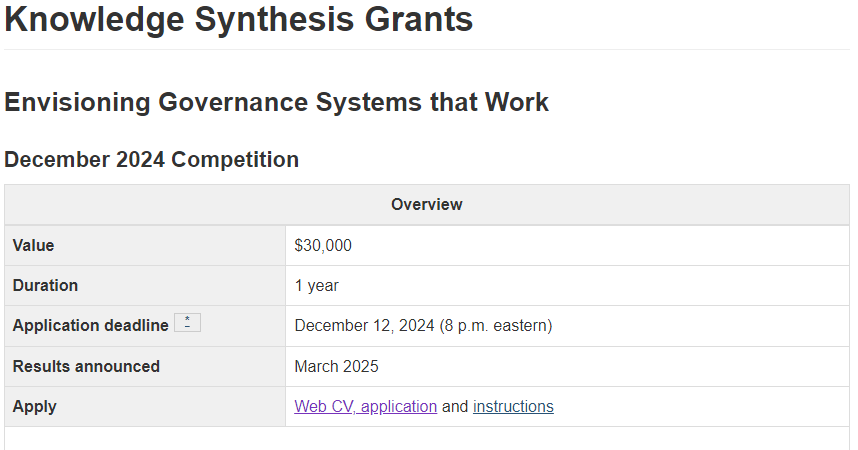 20
[Speaker Notes: Each applicant will be required to create an account on the SSHRC Online portal in order to access the application form. 

Once you have created your portal account and logged in, you will be directed to SSHRC Online page where you can select the Knowledge Synthesis Grants . At this time, applicants will need to click on funding opportunities tab and then click on the create application button under the Knowledge Synthesis Grants heading. At this point you will be prompted and instructed on how to create the application.]
How to Apply
Applicants must complete the application in accordance with the funding opportunity and online instructions. 
Applications must be submitted electronically by an authorized research grants officer, or equivalent, from the applicant’s institution, or by a representative of the not-for-profit organization who has financial signing authority and is not participating in the project.
Deadline to apply: December 12, 2024
INSTRUCTIONS
21
Questions?
Imagining Canada’s Future initiative
ksg-ssc@sshrc-crsh.gc.ca

For more information: 
KSG Funding opportunity
AHRC Research Funding Guide
ESRC Research Funding Guide
Presented by: 
Stephen Brown, Senior Program Officer, Future Challenges, SSHRC
Vous avez des questions?
Initiative Imaginer l’avenir du Canada
ksg-ssc@sshrc-crsh.gc.ca

Pour obtenir de plus amples renseignements : 
Occasion de financement des SSC
Guide de financement de la recherche de l’AHRC
Guide de financement de la recherche de l’ESRC
Présenté par : 
Stephen Brown, agent principal de programme, Défis de demain, CRSH